Single-Session Digital-History Lesson PlanswithAnalog Technology
6 Nov 2015
Kalani Craig
Why digital history in classrooms?
Using “digital” to support “history” by
Embedding unfamiliar information in familiar environments (maps)
Breaking a familiar environment into smaller, less familiar pieces (text mining)
Breaking an unfamiliar environment into smaller, more approachable pieces (networks)
Introducing students to digital history to support digital literacy outside the classroom
Why single sessions?
Low risk
In-class variety keeps students active
Ability to scaffold (from familiar methodology to unfamiliar methodology)
Ability to expand (and add technology) when the theory and historical thinking skills pieces of the exercise work
Why analog tools?
Limitations in
Classroom technology
Individual student technology
Software learning curves
Advantages
Underlying theory and practice separated from specific tool
Slower step-by-step practice makes process transparent
Later tool use can build on existing theory and practice
Disadvantages
Human confirmation bias not bypassed
Slower step-by-step practice doesn’t use computerized affordance of speed
Too-much-later tool use will have to include reacquaintance with theory and practice.
Underlying pedagogical guidelines
Explicitly supports a history learning outcome
Directly ties exercise to digital literacy outside of the classroom.
Requires student groups of 2 or more
Distinct focus for each group that requires synthesis with (e.g. paying attention to) other group results
Advance reading instructions, but also requires students to re-engage with text during the exercise.
Takes advantage of some technology (1 laptop per group or 2 smartphones per group of 5 students)
Spatial history/historical GIS
History learning outcome: Perspective taking. Integrating hard-to-remember geography into student understanding of a primary source
Historical literacy: Geography limits historical events in unfamiliar ways, and people assign emotion to geographic space.
Digital literacy: maps aren’t static “truthful” objects
Groups: 3 (or 4) student groups in 25-person classroom
Focus: 1 GIS exercise and 3 cartographs
Advance reading instructions: Frequency of place names, travel overview, emotions
Technology: Stanford’s ORBIS, Google Maps
4 maps (1 map and 3 cartographs)
An experience map
Where are Saladin and Ibn Shaddad’s positive experiences? Negative?
How did Ibn Shaddad feel about the different places he’d been?
How did he portray Saladin’s experiences?
A travel map
How does landscape alter people’s experiences?
How long did it take to get from place to place?
What routes did people take from place to place?
A frequency map
Which locations are more important from Ibn Shaddad’s point of view?
Where did Saladin spend most of his time?
How is the frequency landscape different from the population landscape?
A diplomatic map
What cities are most important politically?
Where are Saladin’s allies? His enemies?
Where does he rule by conquest? By negotiation? By heredity?
Where does he have no influence?
[Speaker Notes: Over the next 2 class sessions, we’ll actually be building maps. Using Ibn Shaddad, along with outside sources, we’ll create a map that makes an argument. Today, you’ll collect your data from parts I and II, from the maps in the text, from the index, and from online sources. There are two links on our Canvas home page that will get you started online: ORBIS at Stanford offers nice insights into old Roman roads, and into travel times using late antique and medieval transportation methods; and the Latin place names wiki will help you map modern city names to Latin place names so you can use ORBIS.

Think about:
What your map will argue. Answer the questions here, and make a thesis statement that you can draw on as you collect map data to support it.
How you will represent that argument. Color? Size? Shape? Distortion?
Whether you can do that kind of representation in Google Maps by dropping pins, etc.

On Wednesday, we’ll actually create a map as a class that integrates all of your arguments—or divides them, if your group thinks a separate map will help make your argument better. Whiteboards, Google maps, poster paper, these are all options, so plan your attack using the last 15 minutes of class today. Send ambassadors to other groups to find out what their argument is and how they’re going to represent that argument.]
Text mining via word clouds
History learning outcome: Purpose and document corroboration. Synthesizing the various themes of several documents to understand what they do and how they complement each other.
Historical literacy: Structure, context and causality in document purpose when there are competing or confusing narratives.
Digital literacy: Search results and natural language processing
Groups: 3 groups in 25-person classroom
Focus: 3 word clouds for 3 different documents
Advance reading instructions: Major themes, frequency of people/places/events
Technology: Wordle or Voyant Tools
Network analysis
History learning outcome: Context making. Synthesizing the various relationships of a large group of people into student understanding of a primary source
Historical literacy: Cultural and social context in document purpose. Understanding the relationships between people helps us remember them better, and helps us remember how their purpose is driven by interaction with other people.
Digital literacy: Social network relationships
Groups: 3 groups in 25-person classroom
Focus: 3 different kinds of network types
Advance reading instructions: Frequency of co-occurence
Technology: http://www.yasiv.com/facebook or Palladio (but hard to use)
The social network
Network theory
Statistical distribution of people with friendly *or* unfriendly terminology connecting them
ARE EPIC POEMS REAL? Comparison of:
Iliad
Beowulf
Táin Bó Cuailnge
http://iopscience.iop.org/0295-5075/99/2/28002
Network-theory results
Vocabulary
Node: a network item
Edge: a connection between two network points
Centrality: the importance of a node
Degree centrality: the number of links to/from a  node
Closeness centrality: how far from the farthest node any single node is
Betweenness centrality: how often a node is on the shortest path between two other nodes
My social network
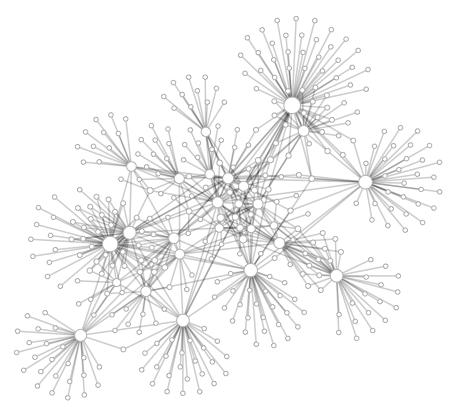 http://www.yasiv.com/facebook
[Speaker Notes: https://msalganik.wordpress.com/2013/02/11/visualizing-your-facebook-network/
https://msalganik.wordpress.com/2013/02/24/a-gallery-of-personal-networks-from-facebook/]
Real Social networks
A real social network is
Assortative: highly clustered, with nodes connected by edges to other nodes with similar features, resulting in sub-networks
How many links to/from a  node?
Balanced: triadic, with most interactions involving edges between three nodes, resulting in tightly clustered sub-networks
How far from the farthest node any single node is?
Destructible: a few high-degree, high-betweenness, high-centrality nodes act as edges between tight clusters of sub-networks
How often a node is on the shortest path between two other nodes?
Your hypothesis
Construct a social-network data visualization for the Iliad:
Assortative: triadic, with most interactions involving edges between three nodes, resulting in tightly clustered sub-networks
Measure and represent degree centrality: how many links go to/from a  node?
Balanced: triadic, with most interactions involving edges between three nodes, resulting in tightly clustered sub-networks
Measure and represent closeness centrality:  how far from the farthest node is any single node in its subnetwork?
Easily Destructible:  a few high-degree, high-betweenness, high-centrality nodes act as edges between tight clusters of sub-networks
Measure and represent betweenness centrality: how often is a node on the shortest path between two other nodes in two different subnetworks?
Combine network diagrams and decide if the Iliad is a real social network
Your exercise
Can you think of a primary source or sources where there are barriers to student understanding in:
Geography
Names or lists of people
Competing narratives
How would that work in your classroom?
Consider medium and class size
Poster paper means lots of groups can work
Chalkboard/whiteboard means groups can work privately and then transfer information
Do each group’s results need to be posted for comparison and discussion?